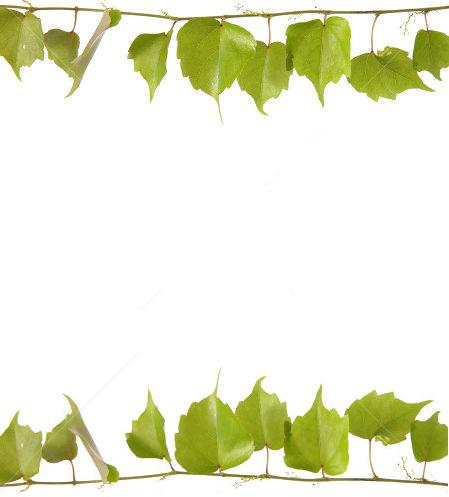 有平安在我心

永遠與我同在，耶穌屬我永遠與我同在，喜樂充滿主永無放我孤單，溫柔安慰我我永無放捒你，耶穌屬我
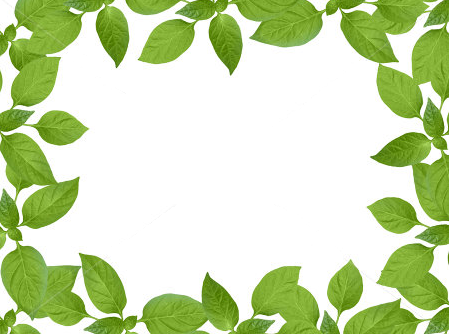 在我心有平安
不是從世間來這平安永站我心雖然人生試煉親像黑雲罩來我有平安永站我心內
永遠與我同在，永遠與我同在耶穌屬我，是，耶穌屬我永遠與我同在，喜樂充滿主永無放我孤單，溫柔安慰我
“我永無放捒你”，耶穌屬我
耶穌屬我
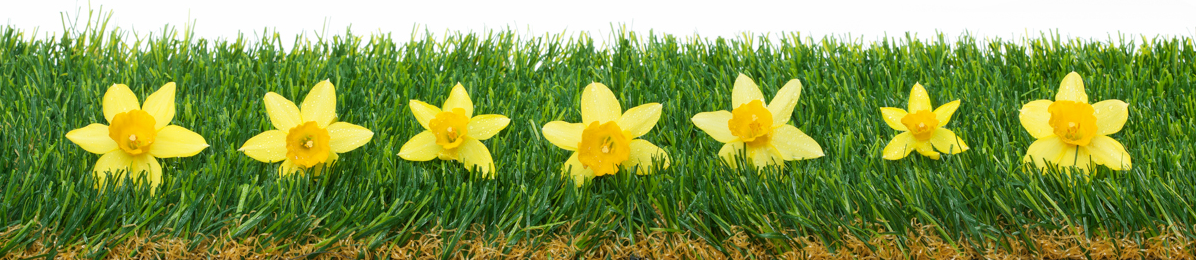